International Economics
Lecture 11:  Internal Economies of Scale
Overview
Introduction
Monopolistic competition: A review
Internal Economies of Scale:
Setting up the model
Adding in the trade
Conclusions
Introduction
A few lectures ago we talked about internal and external economies of scale…

External economies of scale occur when the cost per unit of production depends on the size of the industry, but not necessarily on the size of any one firm  
[See: Lecture 8]
Introduction
Internal economies of scale occur when the cost per unit of production depends on the size of an individual firm, but not necessarily the size of the industry…

Today’s lecture!
Introduction
Internal economies of scale could take the form of three possible structures:

Monopoly
‘Pure’ monopoly is unlikely in global markets

Oligopoly
Pricing strategy depends on the choices of other firms => requires game theory!
Introduction
Monopolistic competition
Pricing strategy does not depend on other firms
Empirical evidence shows that this is by far the most common form of global market structure
So this is what we will concentrate on!
Monopolistic competition: A review
Monopolistic competition: A review
Lots of firms, price-taking…  so how is it different from perfect competition?
Because of product differentiation, each firm in monopolistic competition faces their own downwards-sloping demand curve…
And thus a downwards sloping MR curve!
As usual, profit maximisation occurs in accordance to where MC = MR
Price 
(and revenue)
To sell more, the price must be lowered. 
Thus the marginal revenue curve will be below the demand curve.
Demand = average revenue
Marginal revenue
0
Quantity
Monopolistic competition: A review
Costs:
Economies of scale means we have a downwards sloping average total cost (ATC) curve
We assume that the economies of scale come from the fixed production cost being distributed across more units of production
This means marginal cost is constant!
ATC = average total cost = AC = average cost  
[Note: these are all the same!]
Monopolistic costs
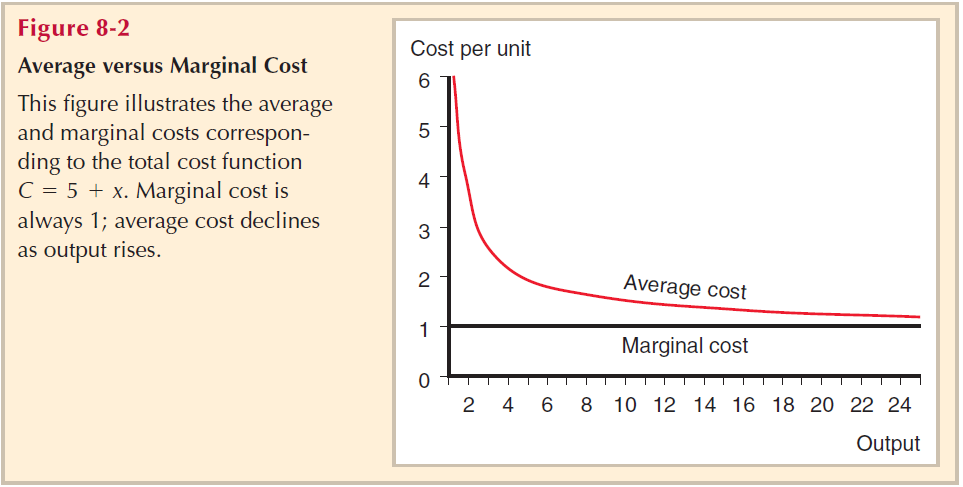 Note:
The numbers are not important: what is important is that MC is constant, and ATC is asymptotic
Putting revenue and costs together: Monopolistic pricing
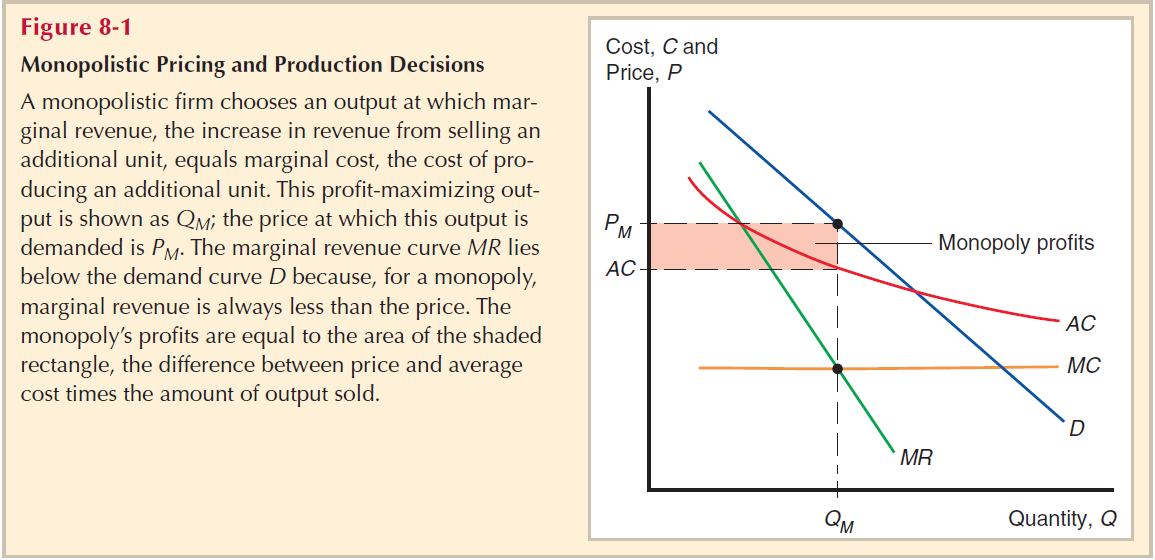 Internal economies of scale: Setting up the model
Two key assumptions that allow us to adopt monopolistic competition as our market structure of analysis:
Firms can differentiate their products
Firms have some level of monopoly in their specific product
…meaning that competition is not highly price sensitive
Internal economies of scale: Setting up the model
Firms take the prices of its rivals as a given
I.e. the firm ignores the impact of their own prices on competitors
In this way, the firm acts like a monopolist… hence the name, monopolistic competition!
Internal economies of scale: Setting up the model
The equation for an individual firm’s supply curve:
QFirm = QIndustry * [(1/n) – b * (P –   )]
Where:
n = number of firms in the industry  [1/n is market share]
P = price charged by our chosen firm
   = the average price charged by competitors
b = a constant to reflect the responsiveness of the       
      firm’s sales to price
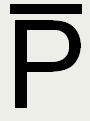 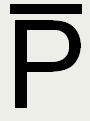 Internal economies of scale: Setting up the model
This equation means that a firm that charges a high price will have a smaller market share, and vice versa
Now we need to find the market equilibrium
And for this we need to find out what n and    are…
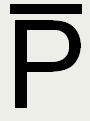 Internal economies of scale: Setting up the model
The number of firms determines average costs
If all the firms were identical:
	QFirm = QIndustry/n
Thus:
ATC = FC/QFirm + MC = [n * (FC/QIndustry)] + MC
Where:
FC = fixed cost;   MC = marginal cost
Internal economies of scale: Setting up the model
What does that equation tell us?
The more firms there are in the industry, the higher the average cost
Which just reflects what we understand about economies of scale!
Internal economies of scale: Setting up the model
The number of firms determines the price
	Markup over marginal cost = (P – MC)
		    (P – MC) = 1 / (b * n)
How did we end up with these equations??
You can follow the algebraic proofs in Chapter 8, p161-163 of the textbook notes
But you won’t be tested on the proofs!
Internal economies of scale: Setting up the model
What does this second equation tell us?
The more firms there are in the industry, the lower the price they charge
Which just reflects what we understand about economies of scale when we have competitive pricing!
Internal economies of scale: Setting up the model
Ok, let’s put our conclusions about costs and prices together!
CC: The more firms there are in the industry, the higher the average cost
PP:  The more firms there are in the industry, the lower the price they charge
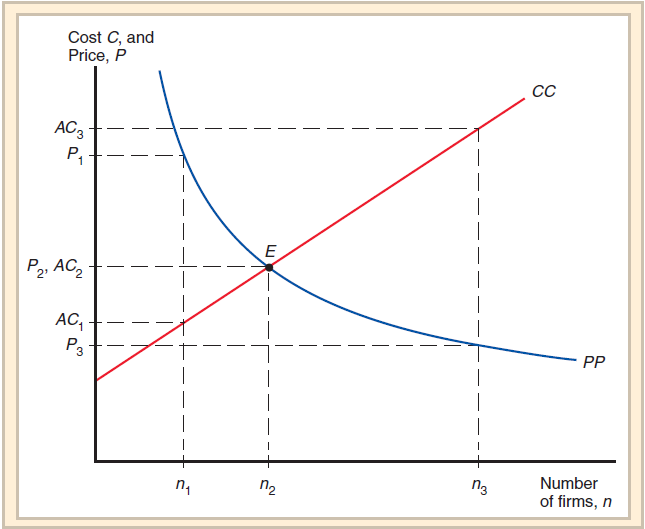 Explanatory note for previous slide...
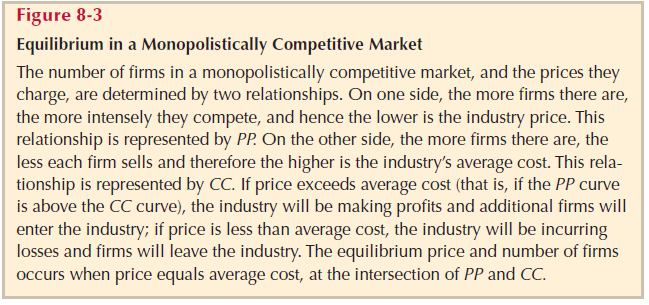 Internal economies of scale: Adding in the trade
Adding trade into the model has a simple effect:
It increases the size of the market 			 (QIndustry)
…and increases the number of firms! 
			     (n)
Internal economies of scale: Adding in the trade
Using our formula for ATC again:
		ATC = [n * (FC/QIndustry)] + MC

We see that if we increase the size of the market (QIndustry), ATC goes down for any given number of firms (n)
Internal economies of scale: Adding in the trade
However, using our price formula (markup formula):
		 (P – MC) = 1 / (b * n)
Rearranged:   P = MC + [1 / (b * n)]
…we see that the size of the market (QIndustry), is not relevant at all to the price charged by firms!
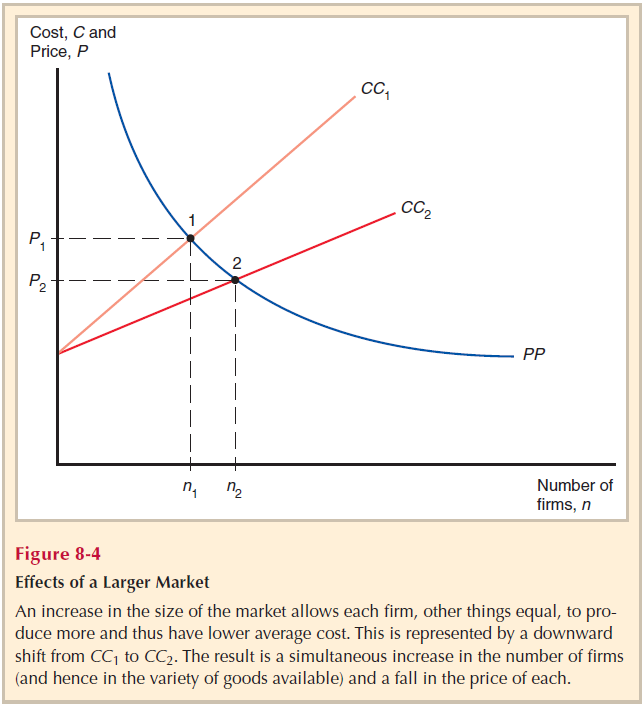 Internal economies of scale: Opening to trade
Note:
As discussed, QIndustry leads to lower costs (for any given n), and no change in the price charged (for any given n)
Conclusions
This combining of domestic markets into one global market is called market integration

Who loses out?
Some firms are kicked out of the market
Ambiguous effect on total employment
Conclusions
But everyone else is definitely better off a result of market integration:
Costs are lower => remaining firms are happy!
Prices are lower => consumers happy!
More total product differentiation => consumers happy again!
Conclusions
Trade due to consumer demand for product differentiation is called intra-industry trade
I.e. Germans buy Porsches from Italy, Italians buy Mercedes from Italy…

Intra-industry trade has grown significantly since World War II